Relative Age Dating
Uniformitarianism
Principles of correlation
 Original horizontality
 Superposition
 Inclusion
 Cross-cutting relationships
Biostratigraphy
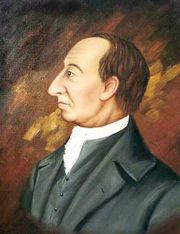 James Hutton, Scottish Geologist
Royal Society of Edinburgh meetings - 1785
Formations of rocks and soils on the Earth’s surface formed over long periods of time via processes observable on the modern Earth
http://de.wikipedia.org/wiki/James_Hutton
This worldview became known as the Principle of Uniformitarianism, and specifically rejected supernatural causation to explain natural processes and formations.
Coal gas first used for illumination; Louis XVI of France signs to a law that a handkerchief must be square; British government establishes a permanent land force in the Eastern Caribbean, based in Barbados; The North Carolina General Assembly incorporates Lincolnton, North Carolina (named for American General Benjamin Lincoln) as the new county seat for Lincoln County. (http://en.wikipedia.org/wiki/1785)
Principle of Uniformitarianism
Hutton’s work did not gain much acceptance for a long time – probably because the writing was dry. Later, Charles Lyell published a three volume set of books about interpreting geologic history.
Unlike Hutton’s indigestible prose, Lyell’s books became required reading for the “natural philosophers” of the day. 
Charles Darwin brought the first volume with him to South America on the Beagle, and arranged to have the second and third volumes sent when they were published
http://en.wikipedia.org/wiki/Image:HMSBeagle.jpeg
Nicholas Steno (1638-1686)
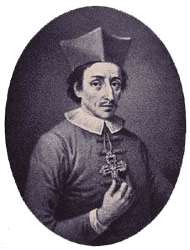 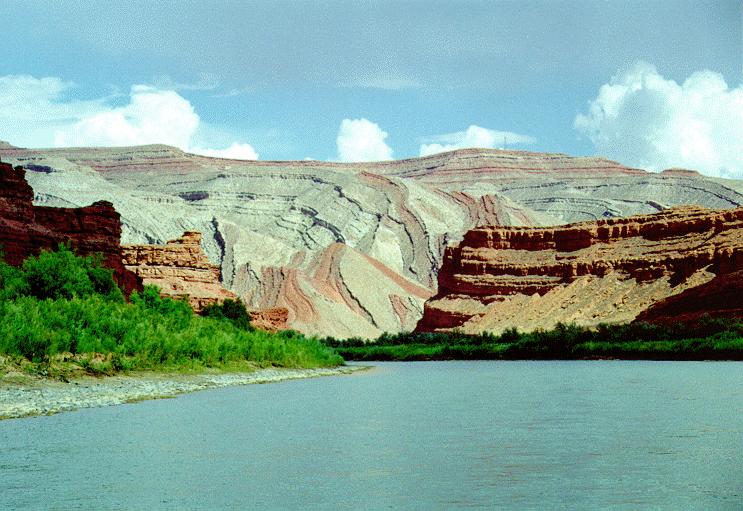 Formulated logical principles for determining the relative ages of rocks
http://www.rjsmith.com/san_juan_river.html
http://www.ucmp.berkeley.edu/history/steno.html
Principle of Original Horizontality
Sedimentary rocks were deposited in primarily horizontal beds
deposited last - youngest
gravity
deposited first - oldest
Principle of Superposition
In an undisturbed sedimentary sequence, the oldest rocks are on the bottom of the stack
Principle of Superposition
In an undisturbed sedimentary sequence, the oldest rocks are on the bottom of the stack
Youngest
gravity
Oldest
Inclusions - pieces of older rock incorporated into younger rock
Principle of Inclusion
When clasts of one rock are found in another, the rock from which the clasts were derived is the older rock, since it must have already existed in order to be included in the new rock
igneous rock
igneous intrusion
Principle of Inclusion
When clasts of one rock are found in another, the rock from which the clasts were derived is the older rock, since it must have already existed in order to be included in the new rock
Inclusions - pieces of older rock (clasts) incorporated into younger rock
(a scene from Jurassic Park)
Principle of Cross-Cutting Relationships
Principle of Cross-Cutting Relationships
Older features are cut or crossed by younger features.
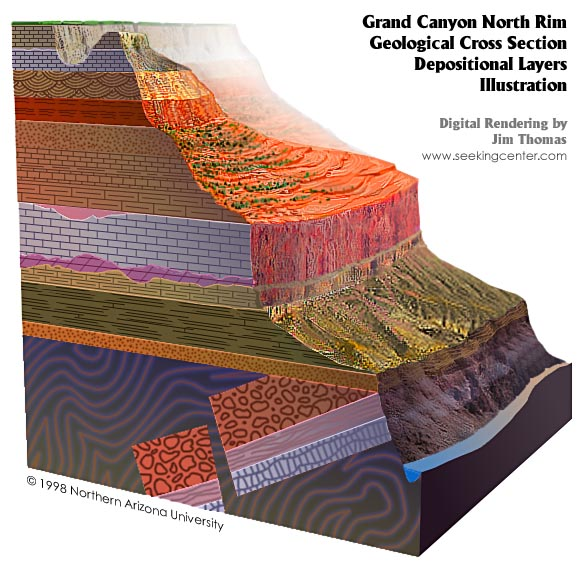 Contact – surface separating two formations
Hermit Shale
Supai Group
Redwall Limestone
Formation – bodies of rock with recognizable characteristic that are thick enough to map
Muav Limestone
Bright Angel Shale
Tapeats Sandstone
Reconstructing Geologic History
The geologic history of an area can be divided into times during which:
 Rock is being formed or altered 
 Rock is being eroded
Periods of rock formation leave positive evidence of what geologic processes were in effect at the time of formation.
Periods of rock erosion leave unconformities.
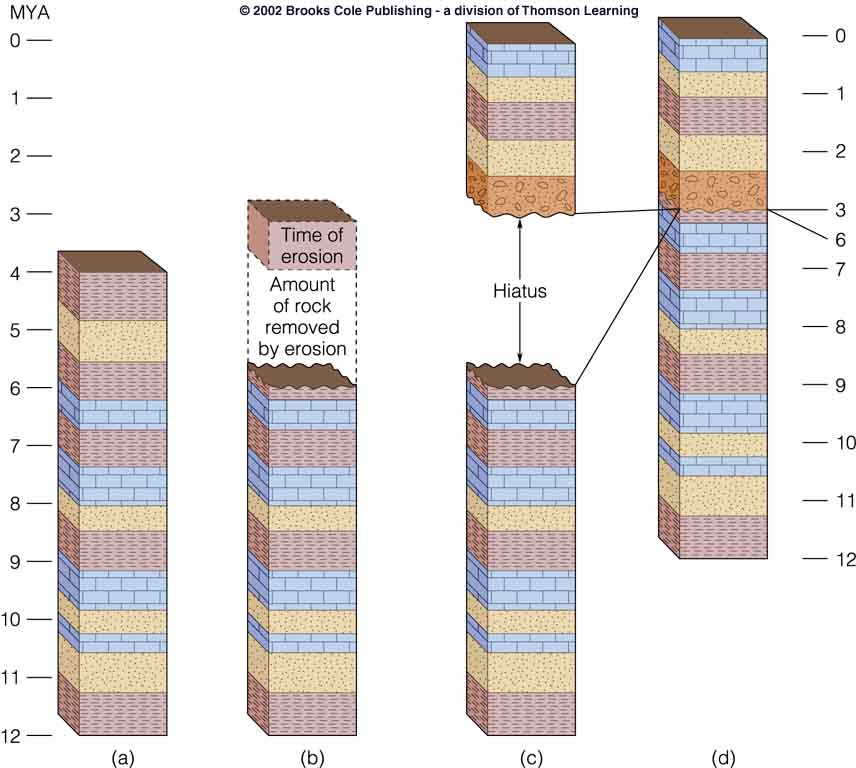 Unconformities
Reconstructing Geologic History
Unconformities represent missing time in the geological sequence, either due to no rock being formed or rock being removed.
There are three kinds of unconformities:
  disconformity – unconformity between parallel strata. Represents a time of non-deposition or erosion without deformation of strata.
 angular unconformity – unconformity between non-parallel strata. Strata were deformed as well as eroded (not necessarily at the same time)
 nonconformity – unconformity representing erosion of a non-sedimentary rock
disconformity unconformity between parallel strata.
nonconformity unconformity between non-sedimentary and sedimentary rocks
angular unconformity unconformity between non-parallel strata
Reconstructing Geologic History
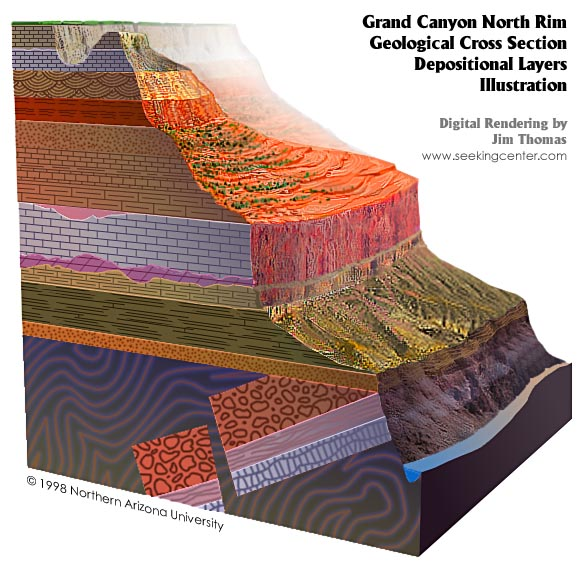 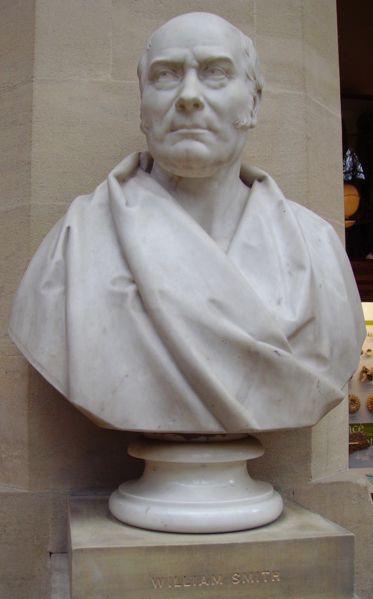 William “Strata” Smith 
1769-1839
A trained surveyor with an avid interest in fossils, Smith suffered from rare condition for naturalist of his time - lowly birth. He worked in both the coal industry and supervised the digging of the Somerset Canal in England, but still spent time in debtors’ prison. 
Smith formulated the Principle of Faunal Succession, which he then used to draft the first modern geologic map, which serves as a model to the present day.
http://en.wikipedia.org/wiki/Image:William_Smith.JPG
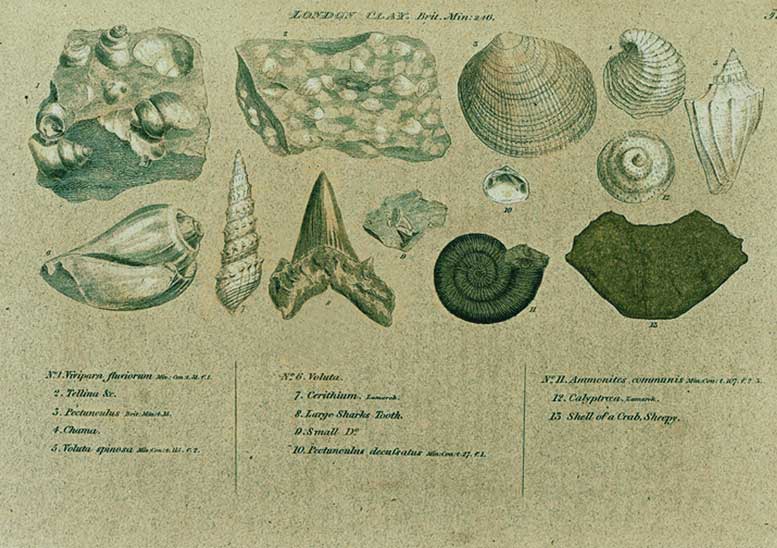 London Clay
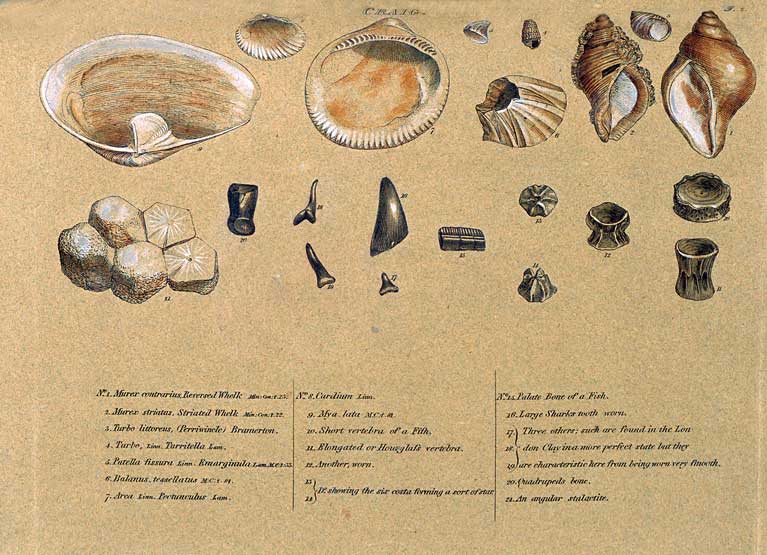 Craig
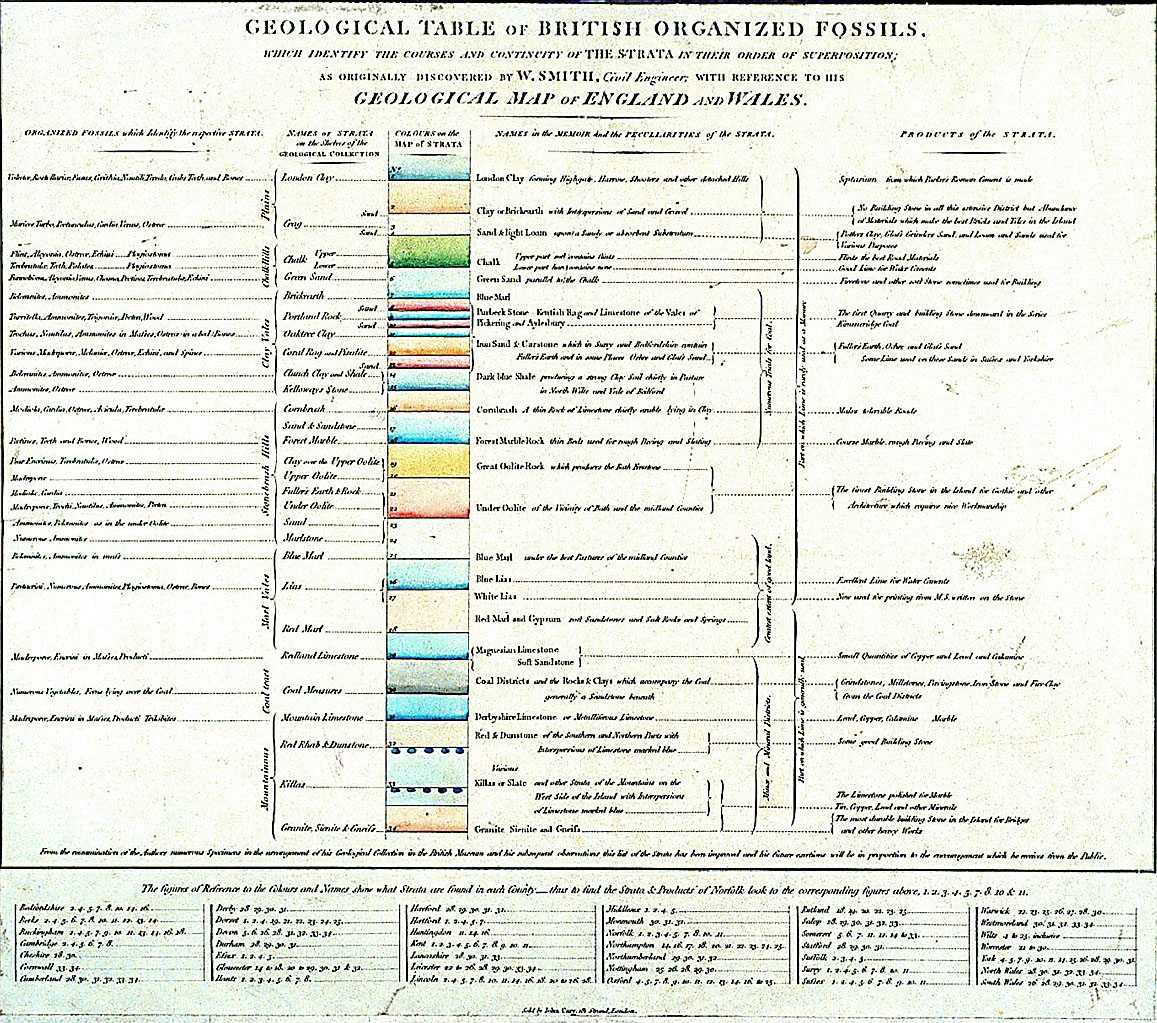 London Clay
Craig
Upper Chalk
Oak Tree Clay
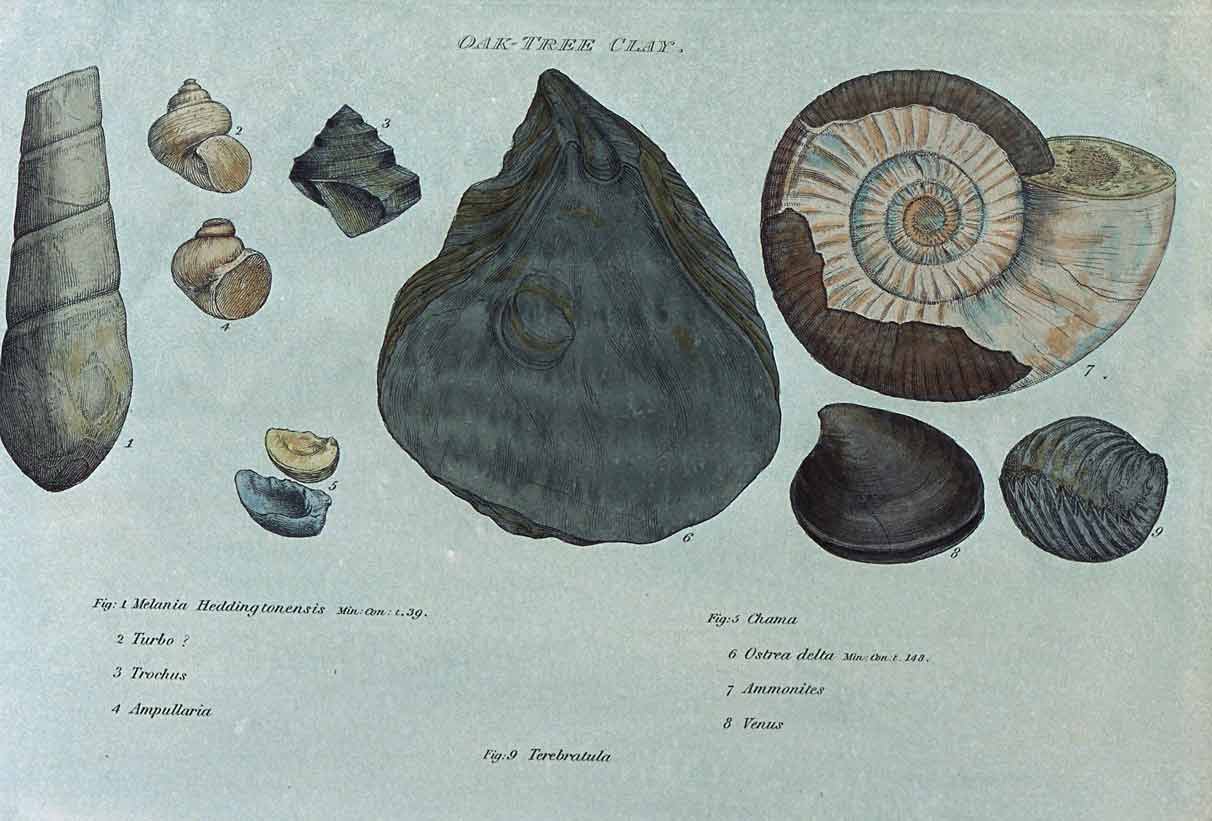 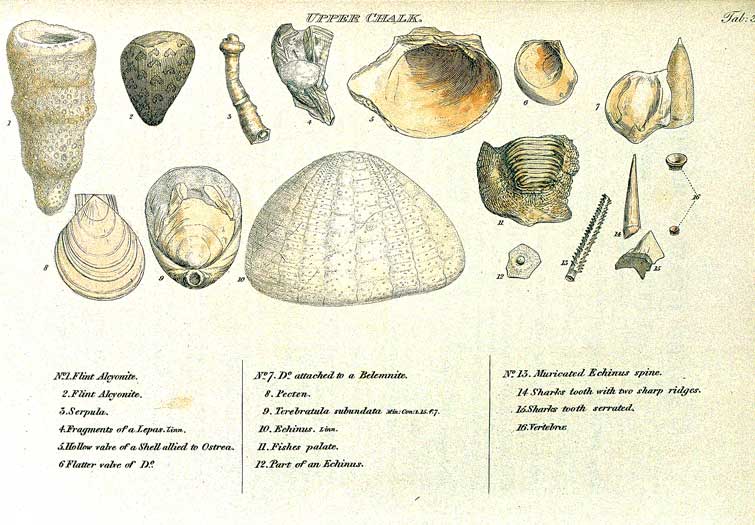 Oak Tree Clay
Upper Chalk
http://www.unh.edu/esci/wmsmith.html
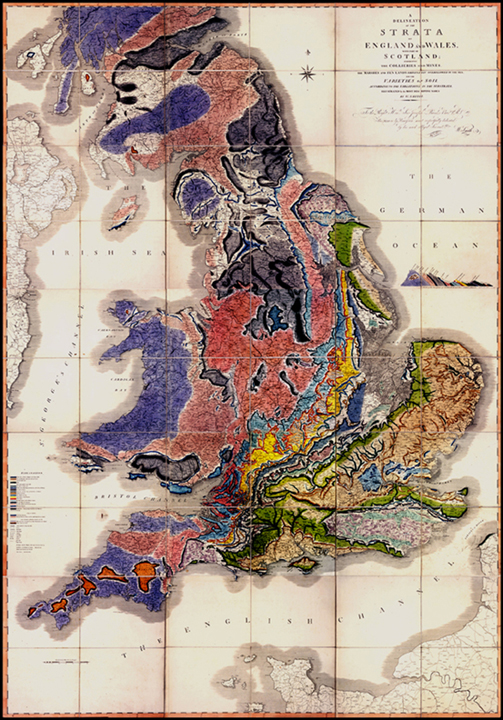 William Smith’s geologic map of England, Wales ,and Scotland.
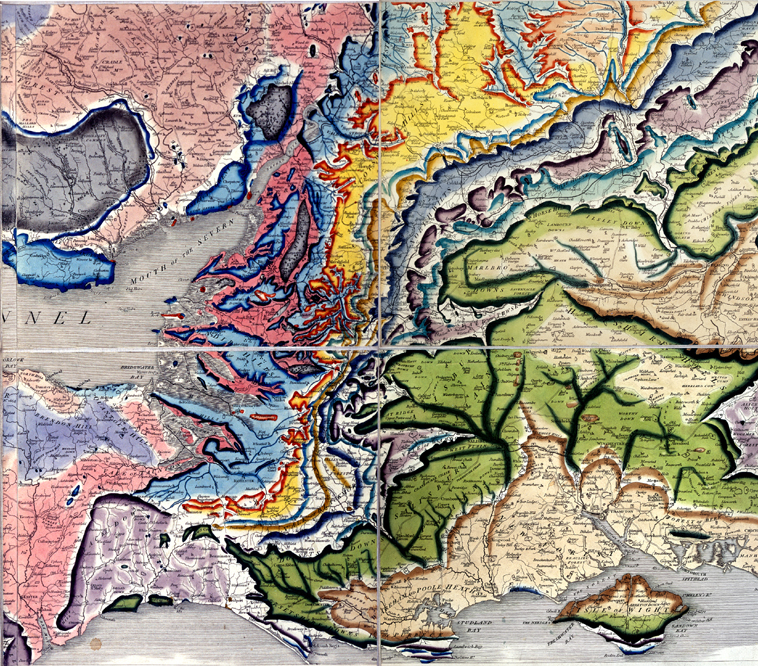 6x9 ft
http://www.unh.edu/esci/wmsmith.html
Extinction - last appearance of species in fossil record
X
O
Origination - evolution of species
Biostratigraphy
More Recent
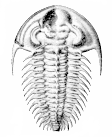 Fossil A
Time
More Ancient
A
B
C
Overlap zone
Biostratigraphy
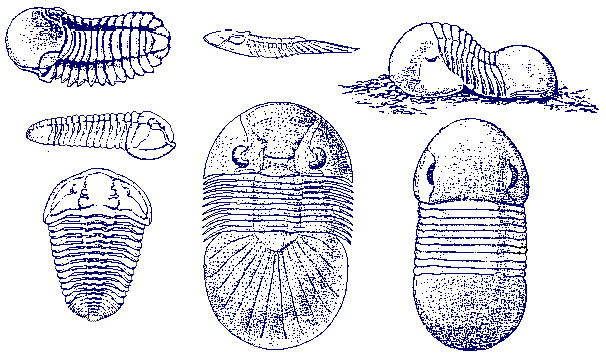 Time
A
B
C
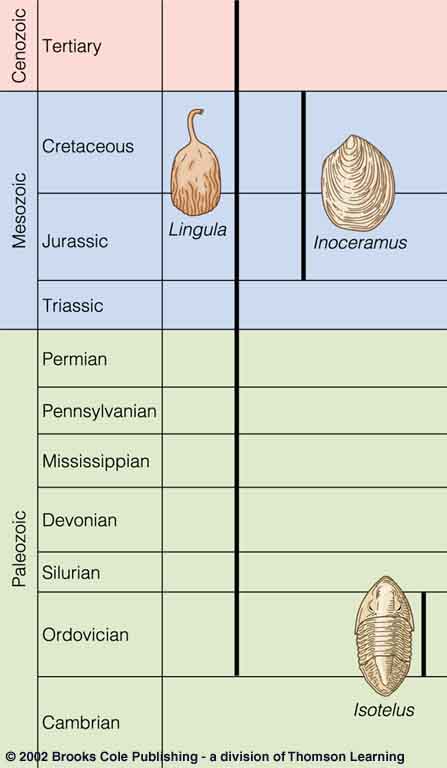 Biostratigraphy
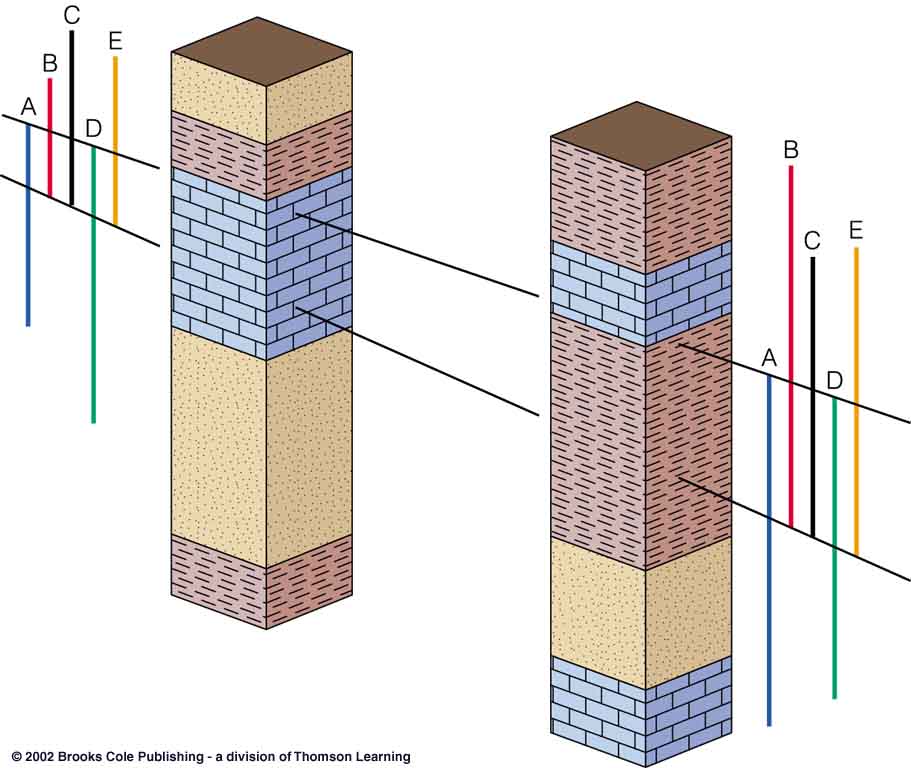 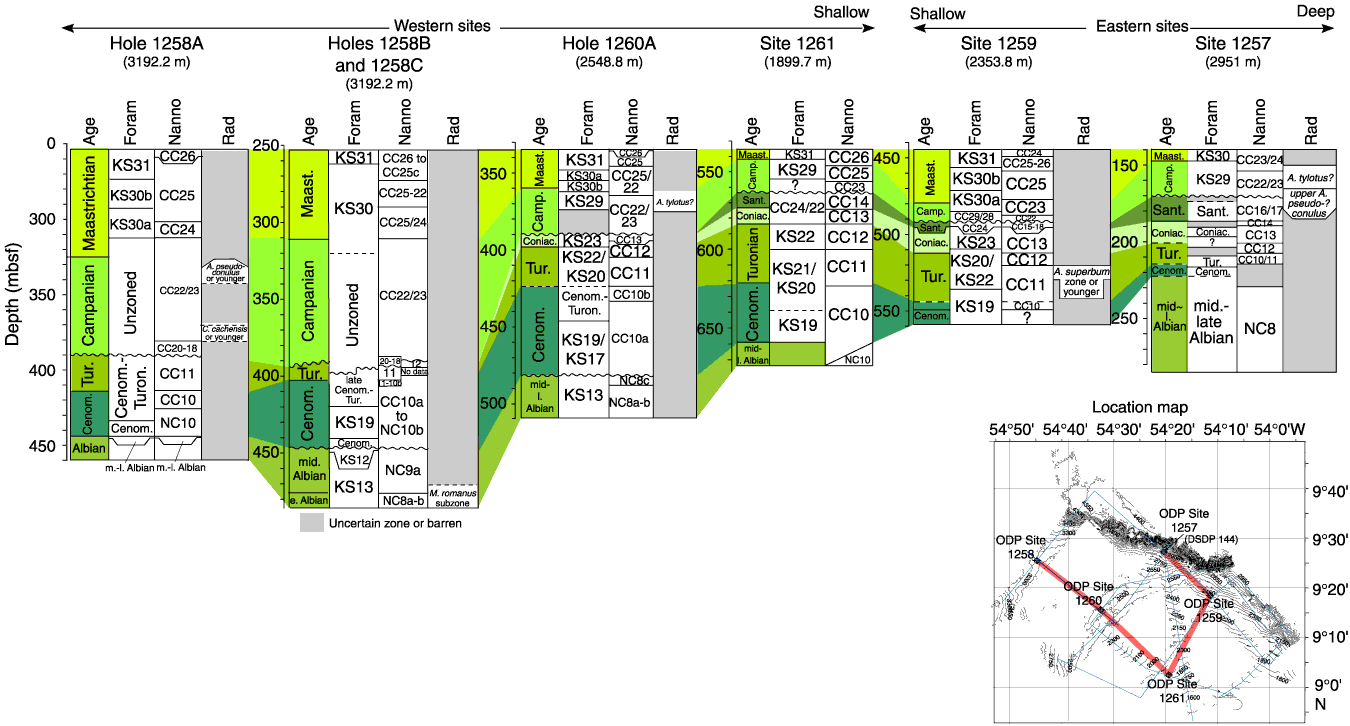 http://www-odp.tamu.edu/
Biostratigraphy for several wells off the coast of Suriname, South America.
Correlation based on foraminifera, calcareous nannofossils and radiolarians.
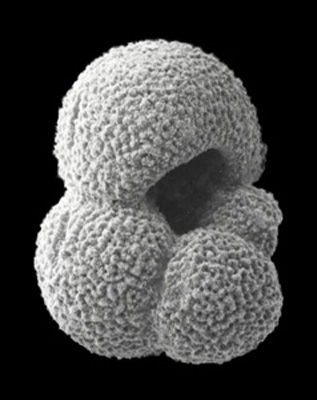 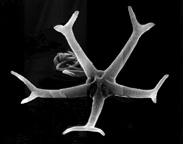 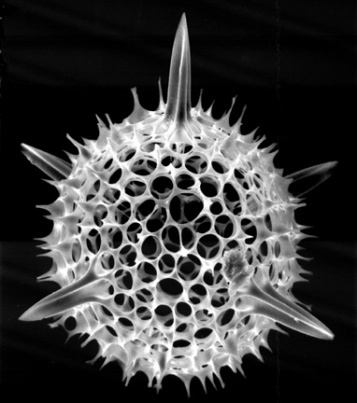 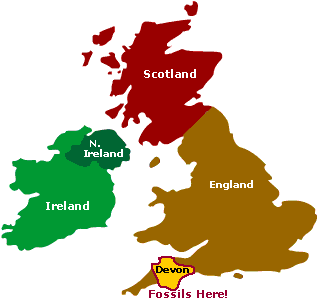 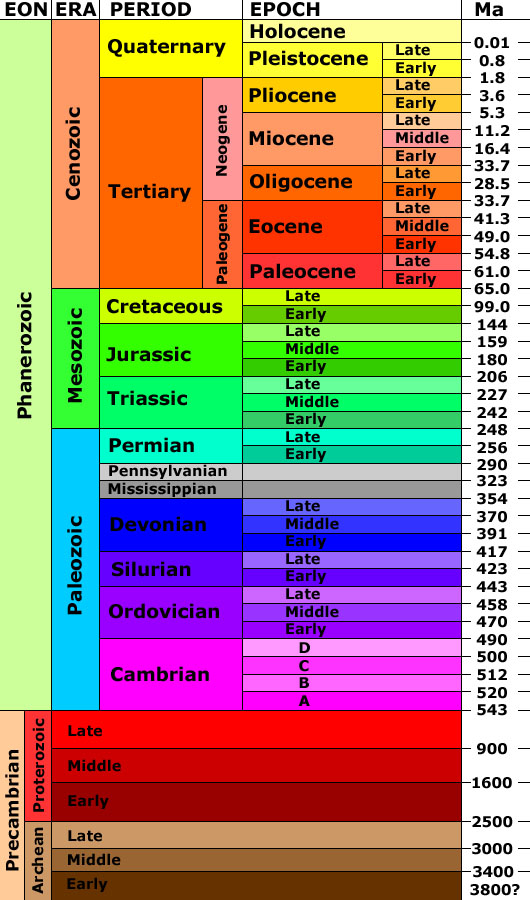 Geologic Time Scale
Devonian
http://pubs.usgs.gov/gip/geotime/
http://3dparks.wr.usgs.gov/coloradoplateau/images/timescale.jpg
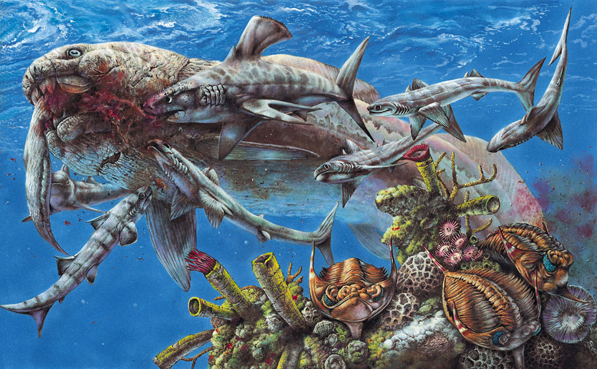 http://thunderlizard.gn.apc.org/image_devonian.html
Devonian Life
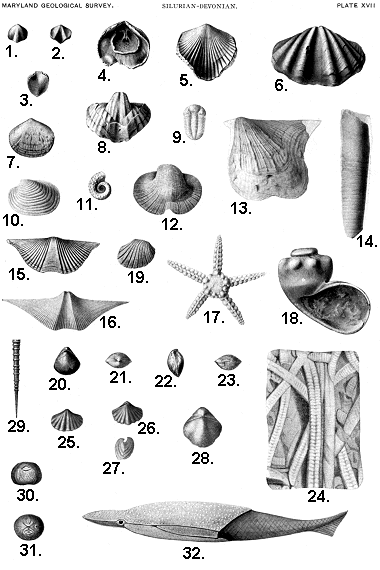 http://www.mgs.md.gov/esic/brochures/fossils/devofos.html
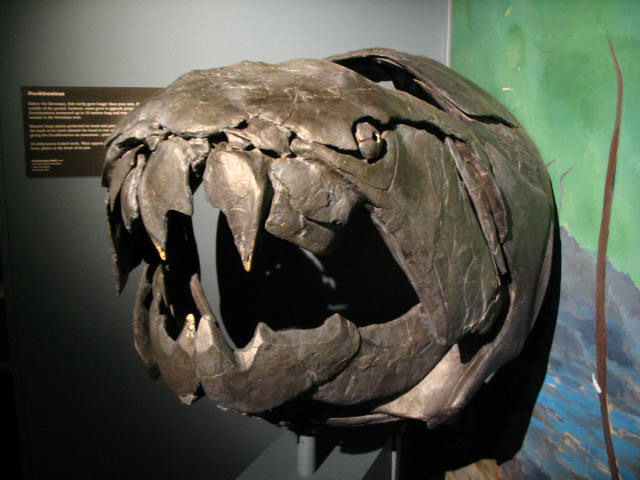 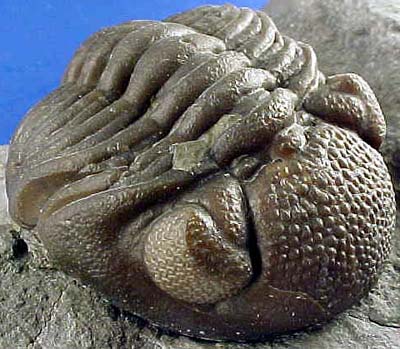 http://paleoprep.com/
http://www.globaltrekkers.ca/wp-photo.php?id=152
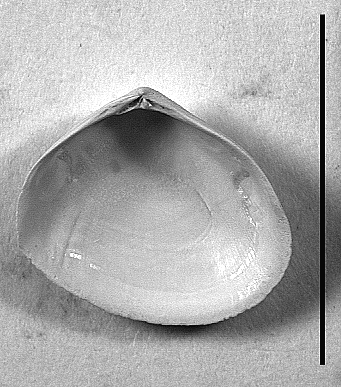 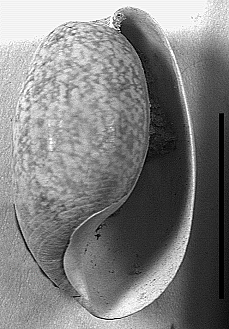 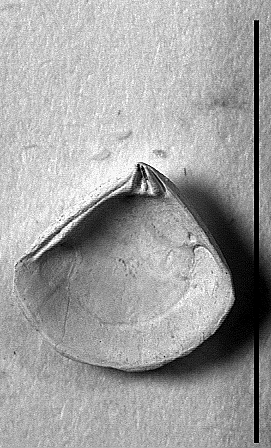 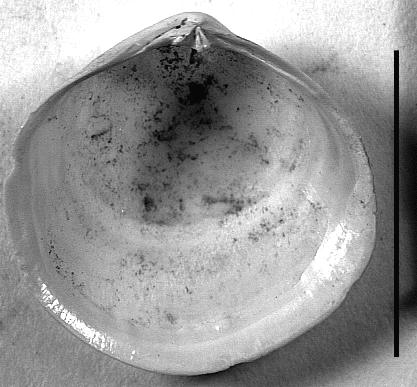 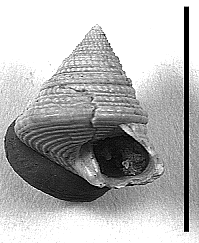 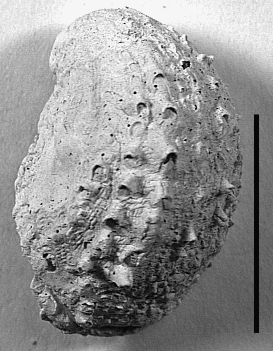 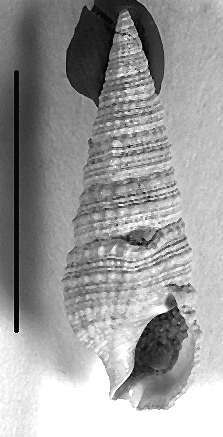 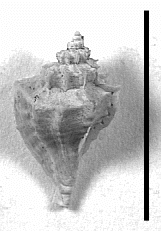 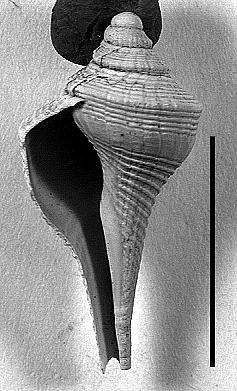 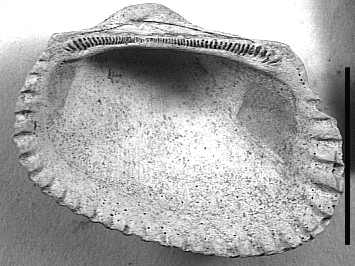 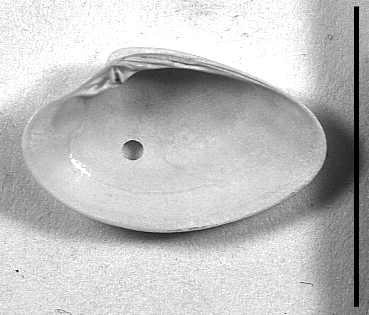 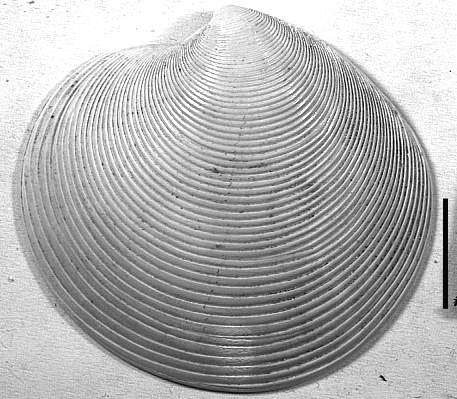 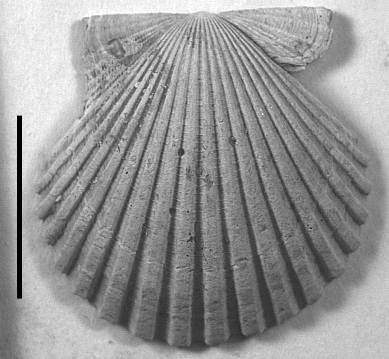 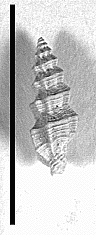 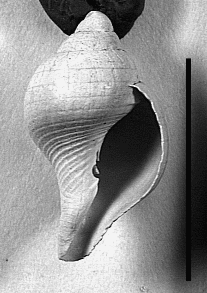 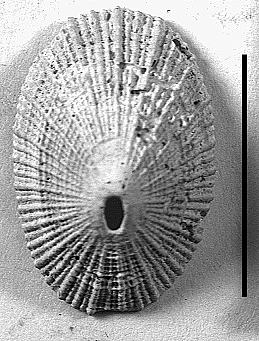 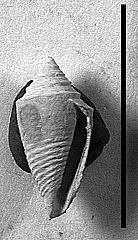 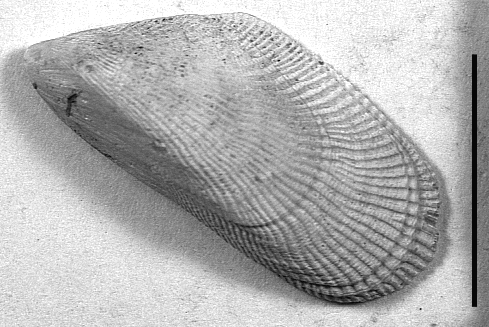 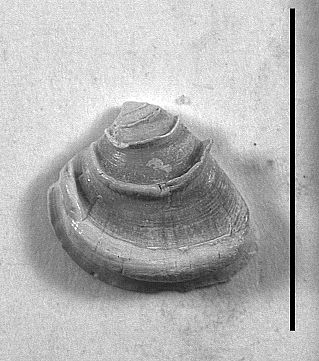 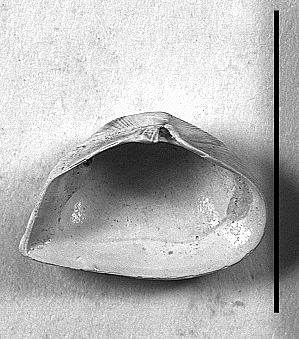 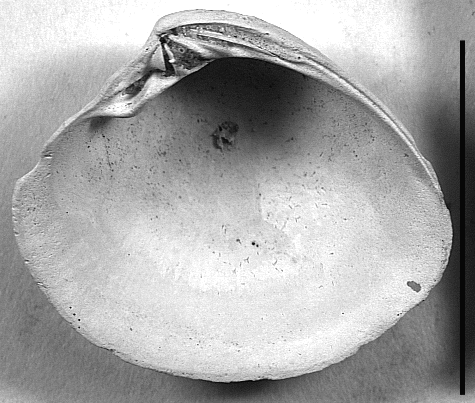 Pleistocene 
Molluscan Assemblage
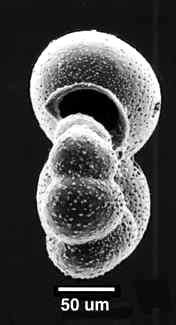 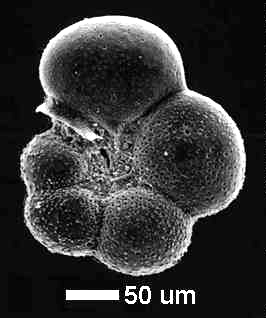 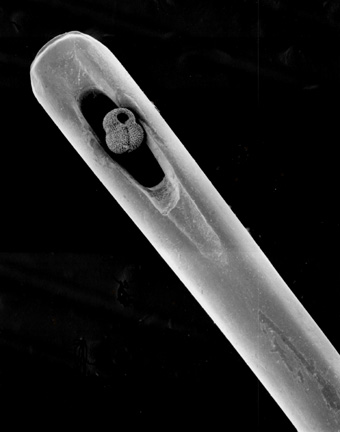 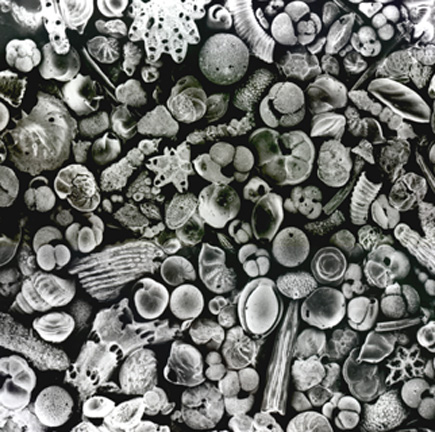 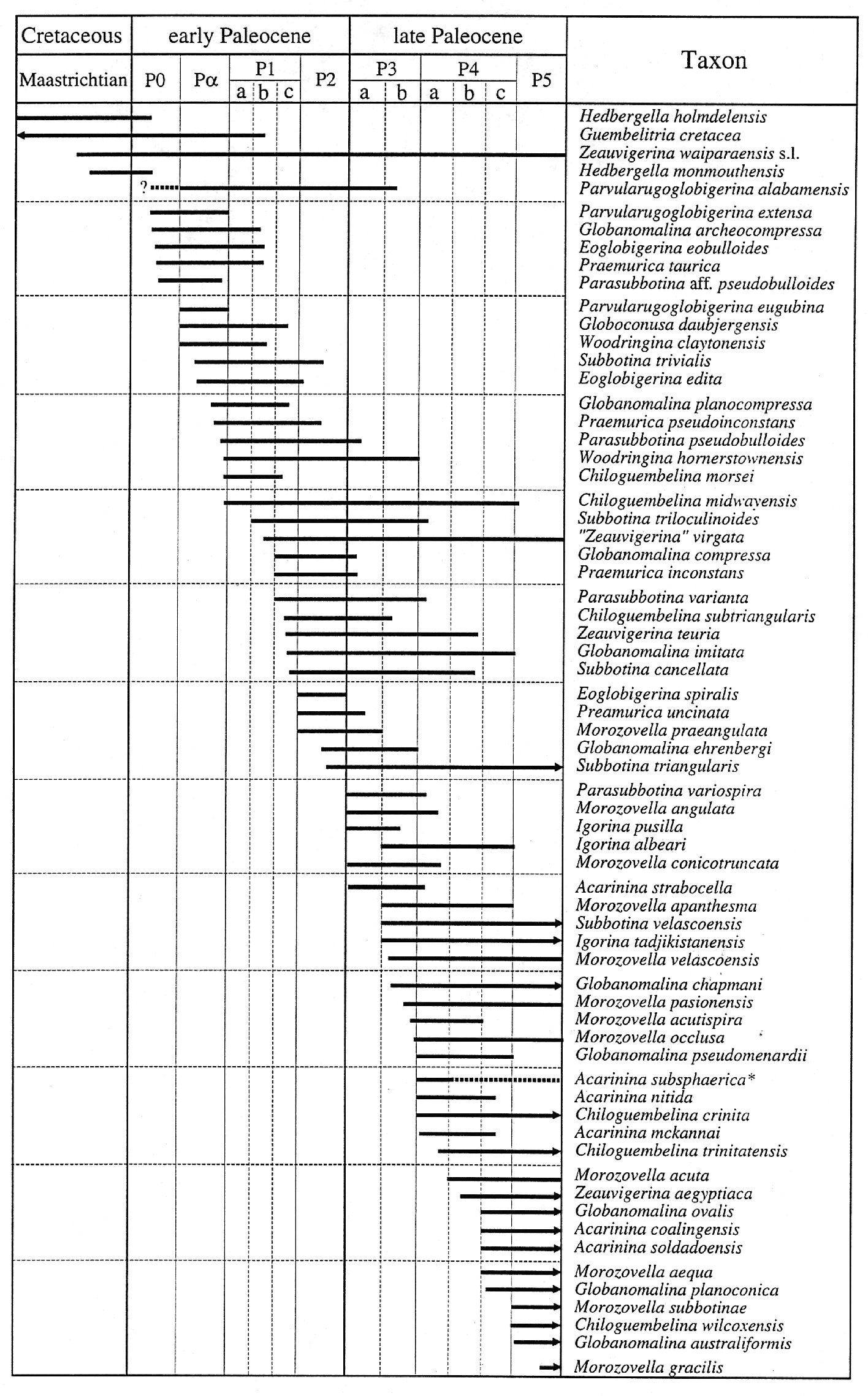 Foraminifera
http://www.ucmp.berkeley.edu/people/klf/MicroGallery.htm
http://services.chronos.org/foramatlas/pages/rcfo.htm
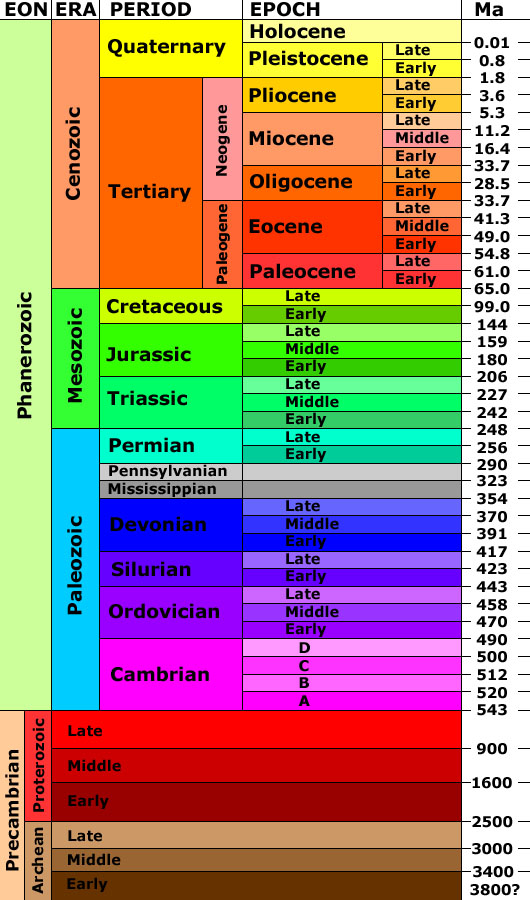 The Geologic Time Scale subdivides the history of the Earth based on biostratigraphy and other dating techniques into:
4 Eons (Hadean, Archean, Proterozoic, Phanerozoic), each of which contains
Eras (e.g., Paleozoic, Mesozoic, Cenozoic) which are further subdivided into 
Periods (e.g., Triassic, Jurassic and Cretaceous), Epochs and smaller time divisions
Geologic Time Scale
http://3dparks.wr.usgs.gov/coloradoplateau/images/timescale.jpg